Я люблю свою профессию
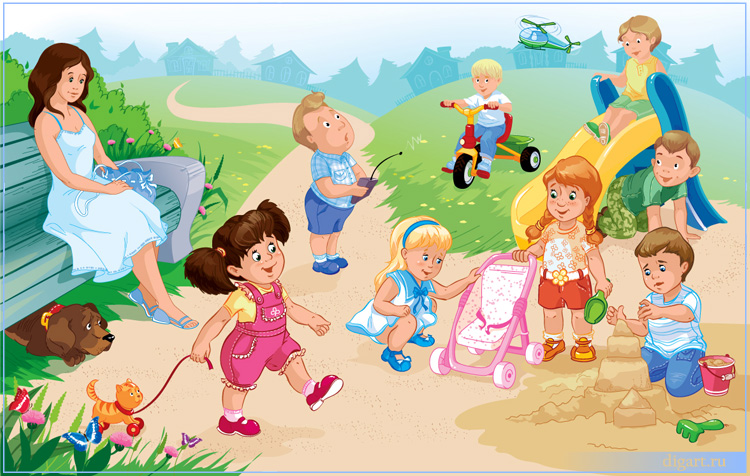 Я знаю счастье есть и знаю где найти
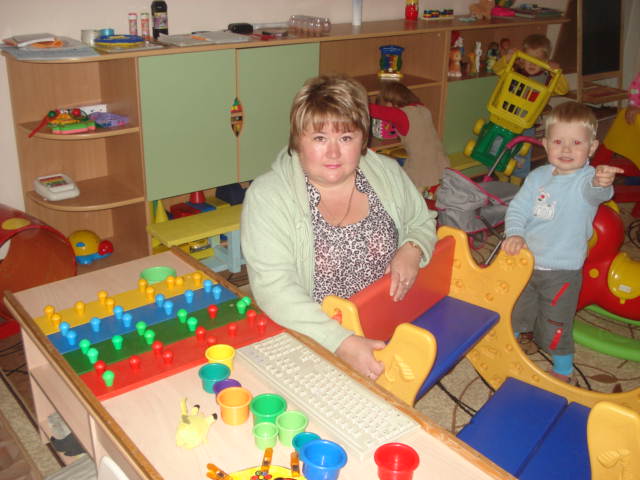 Вы посмотрите на детей на их горящий взгляд
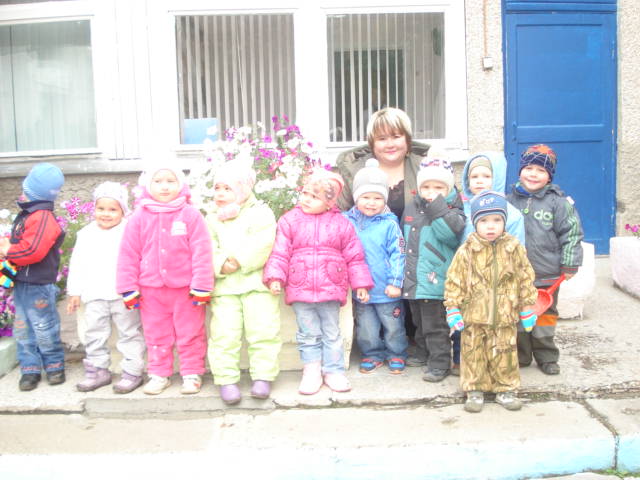 Как веселы они, бодры на месте не сидят
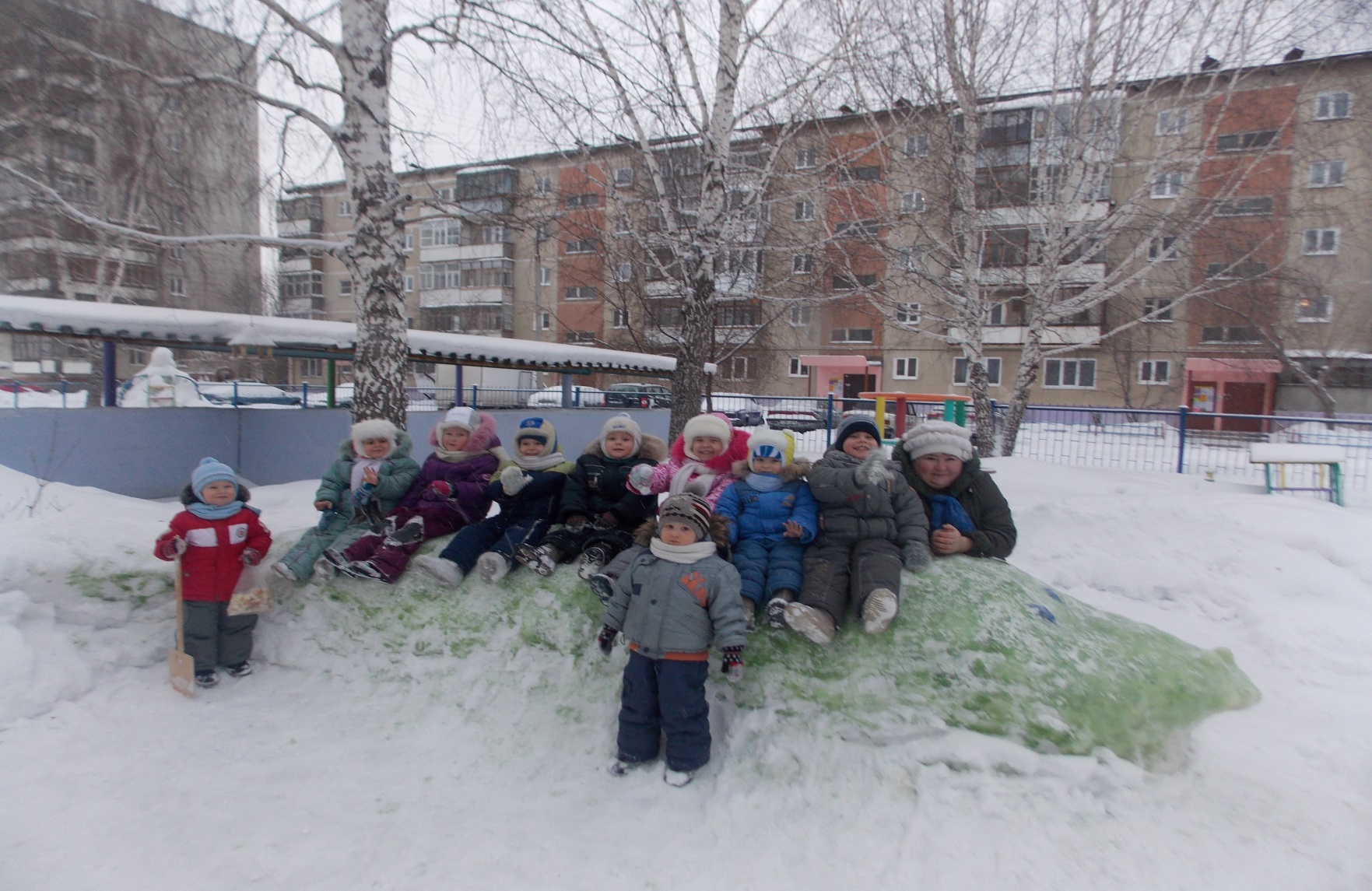 От их энергии порой кружиться голова
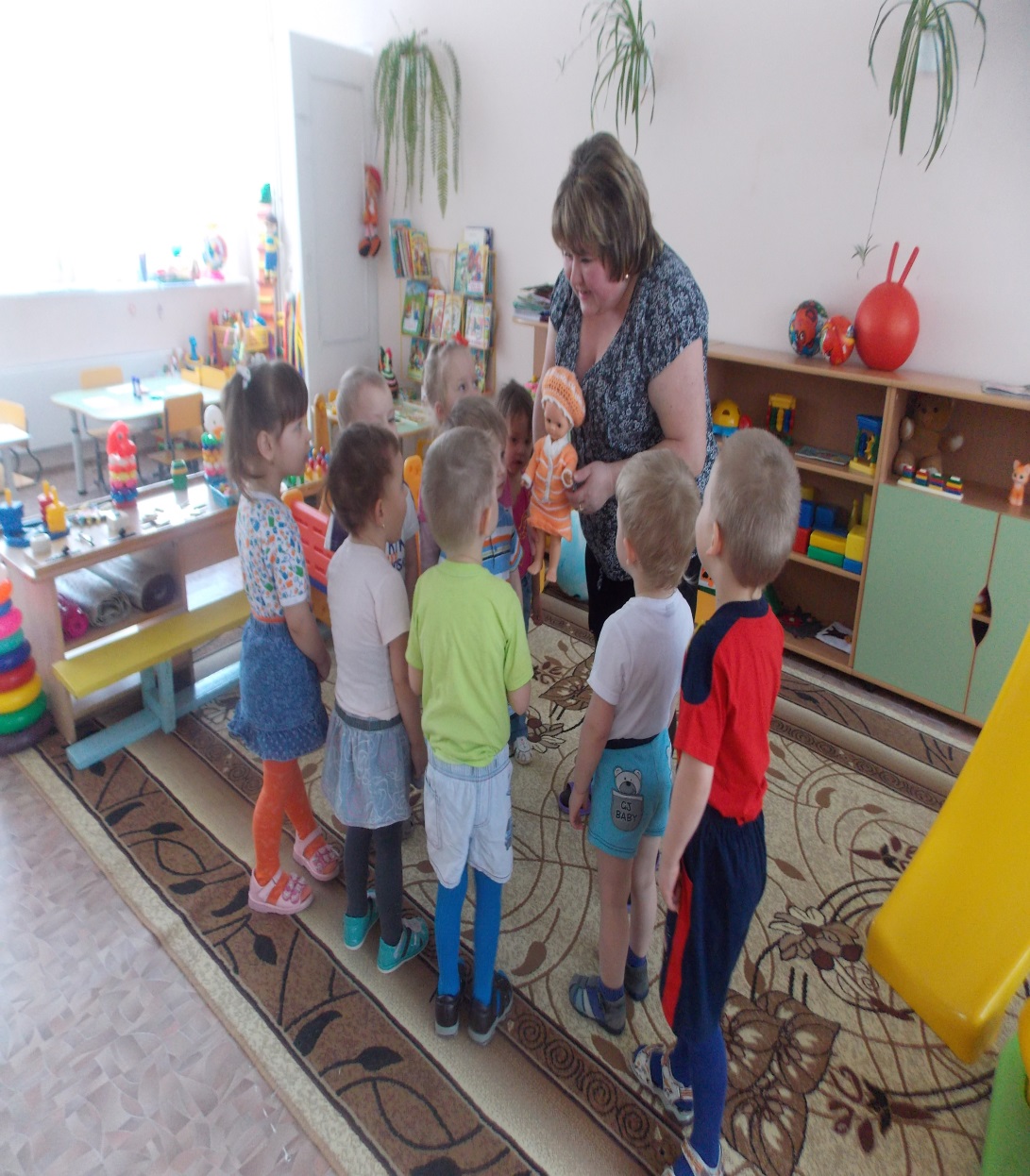 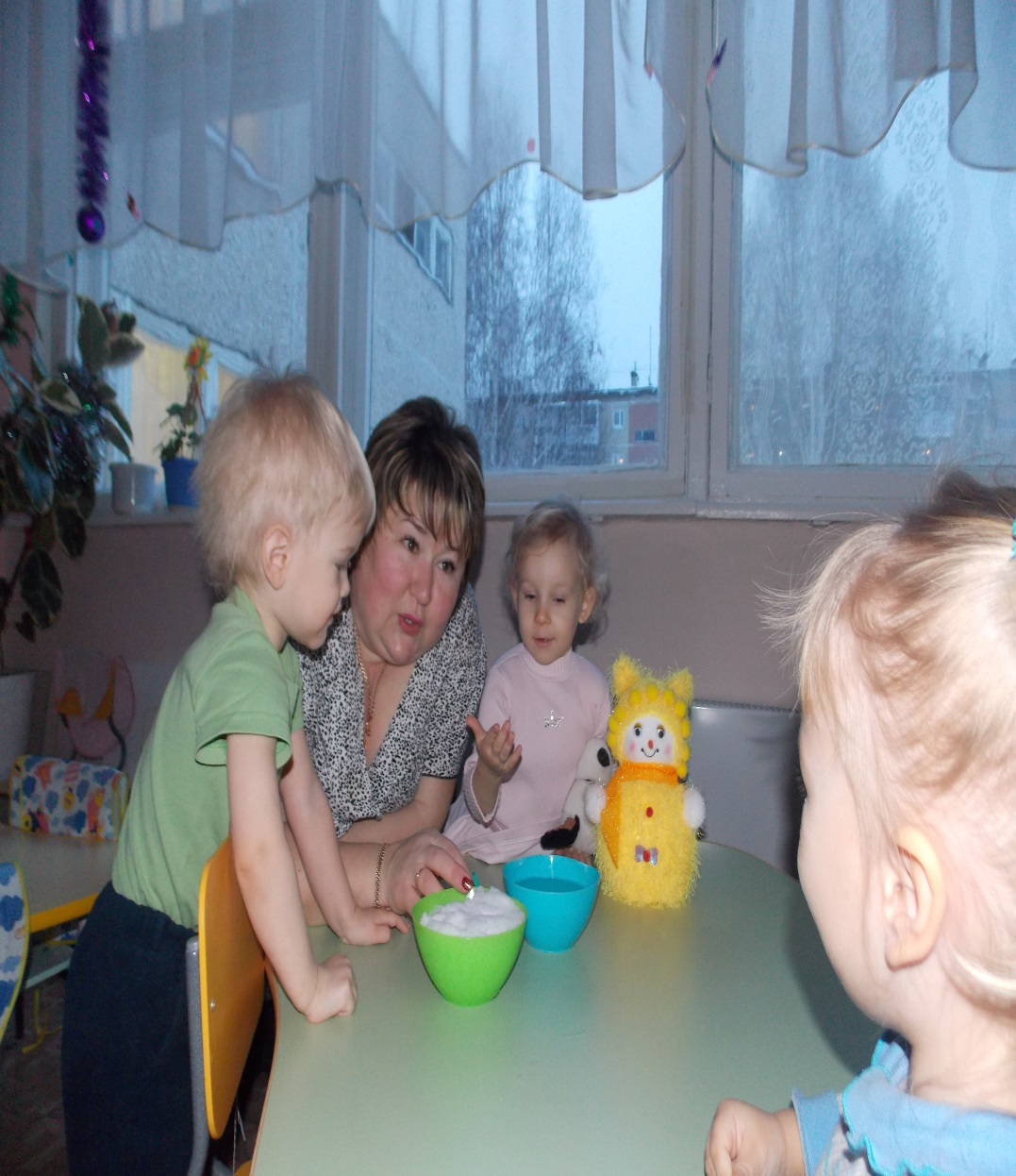 Но я люблю их всей душой
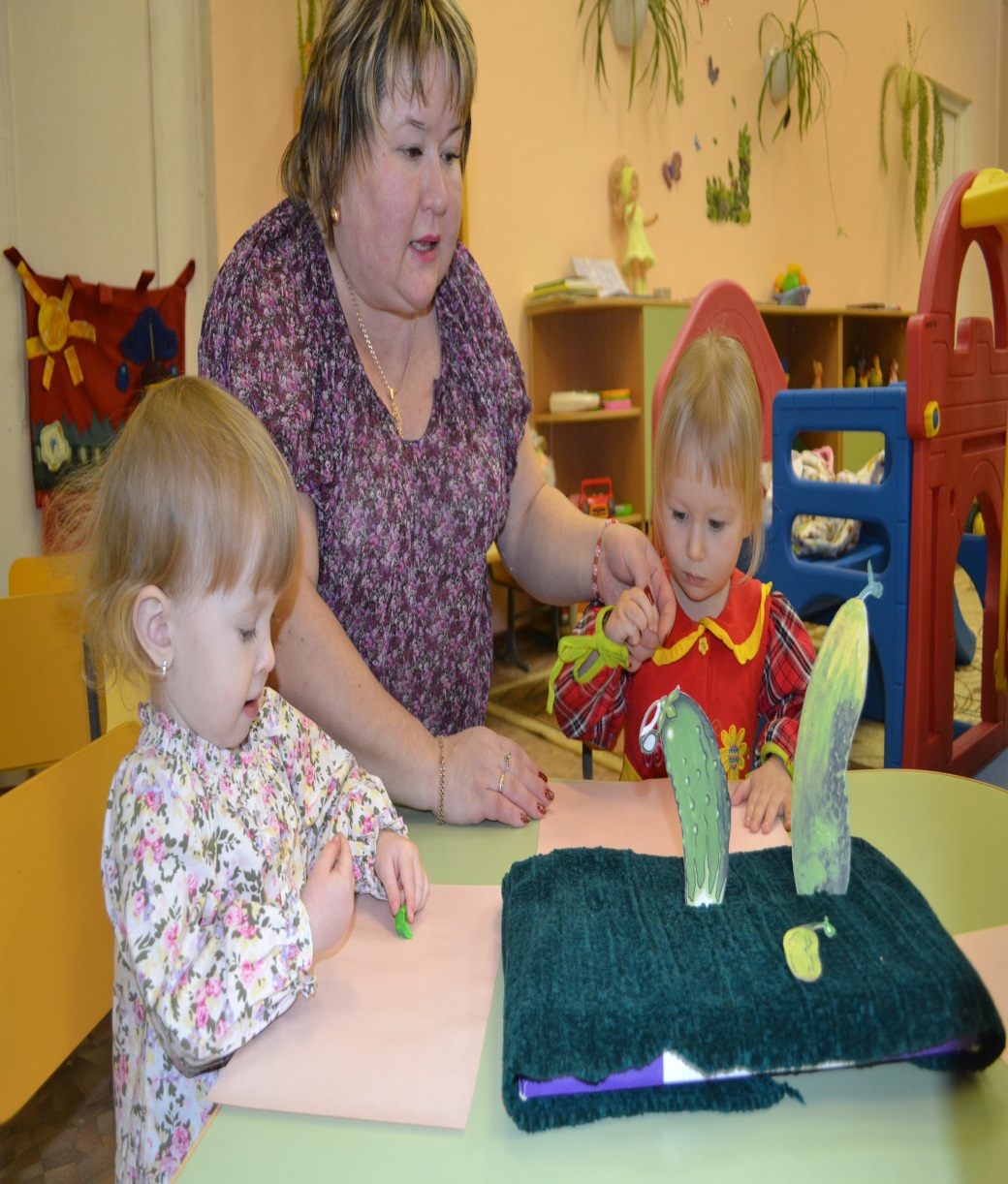 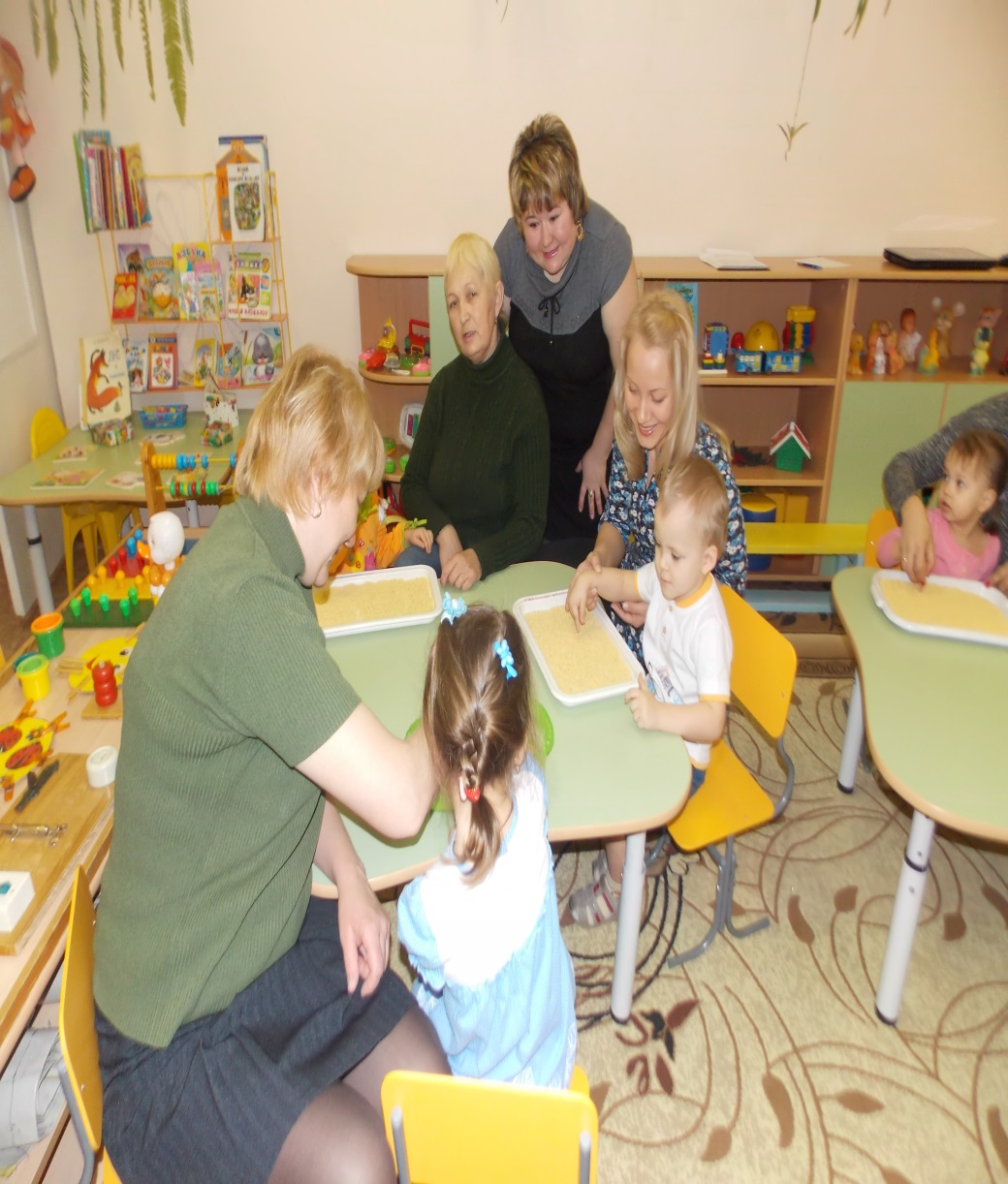 Они моя судьба
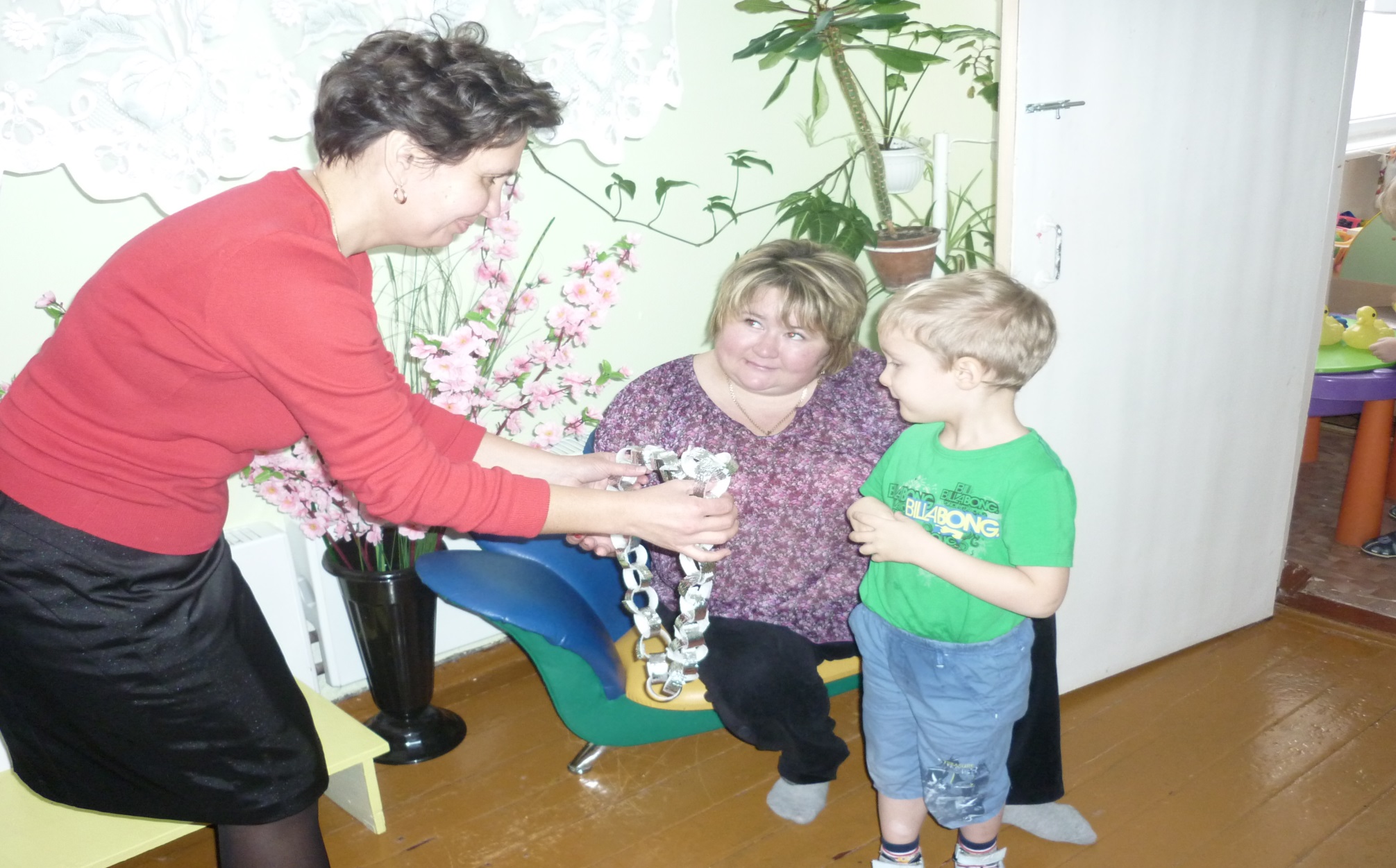 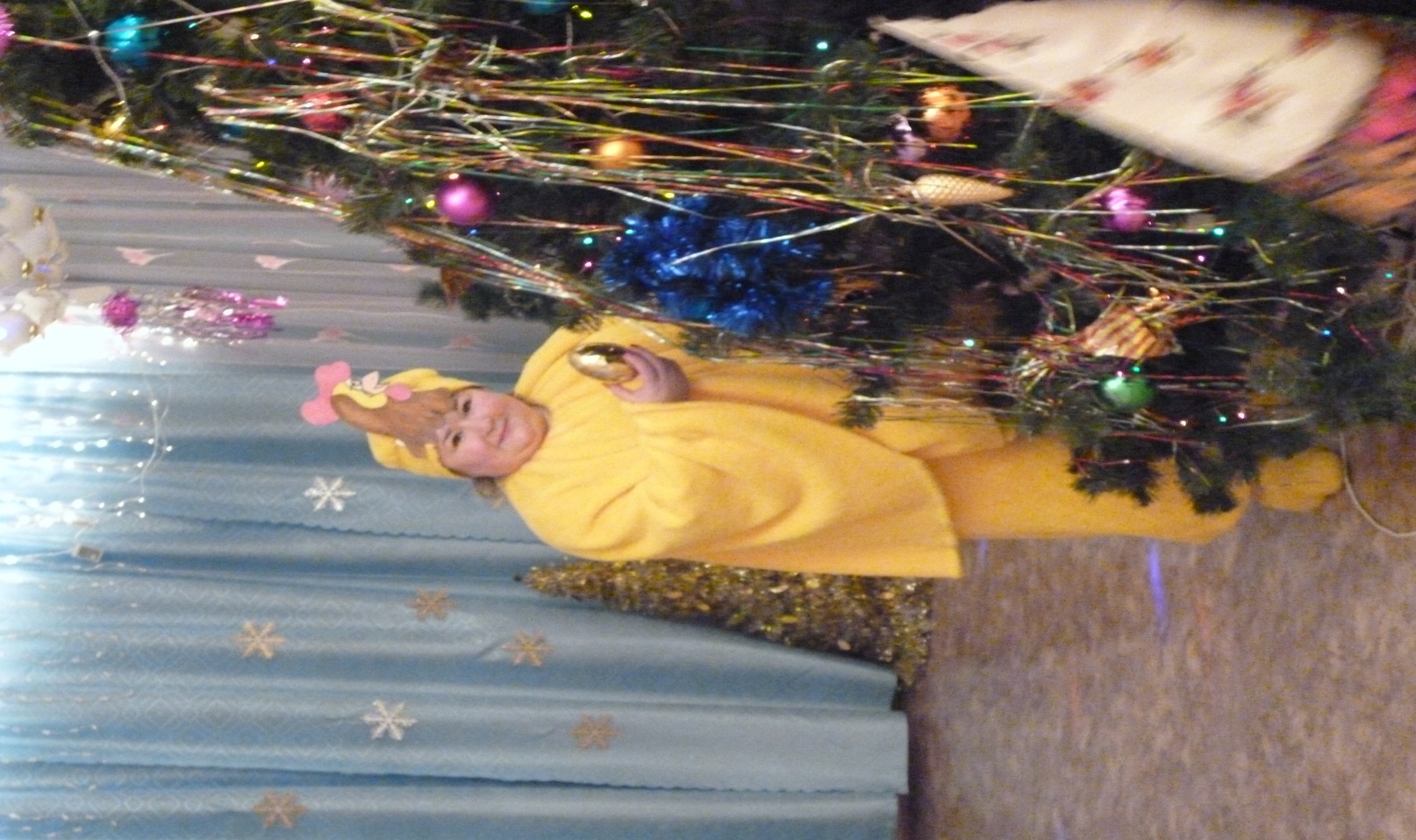 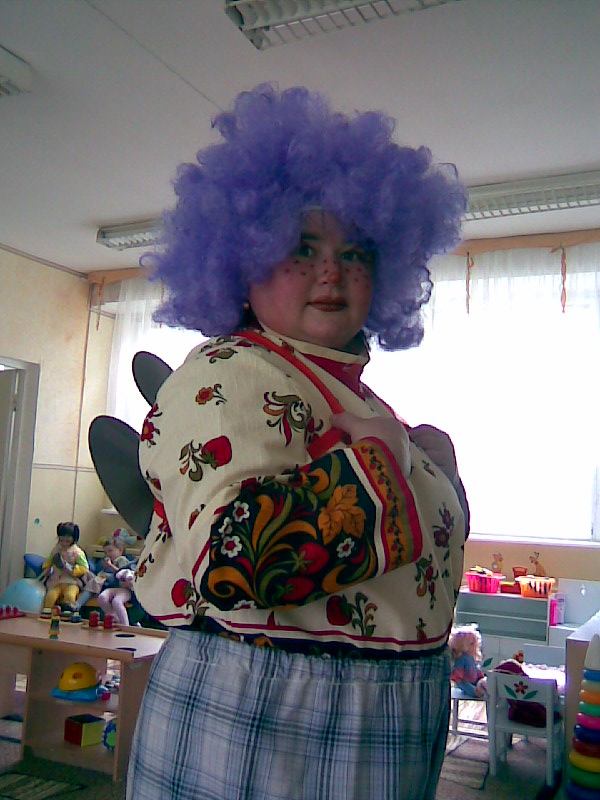 Спасибо за внимание!
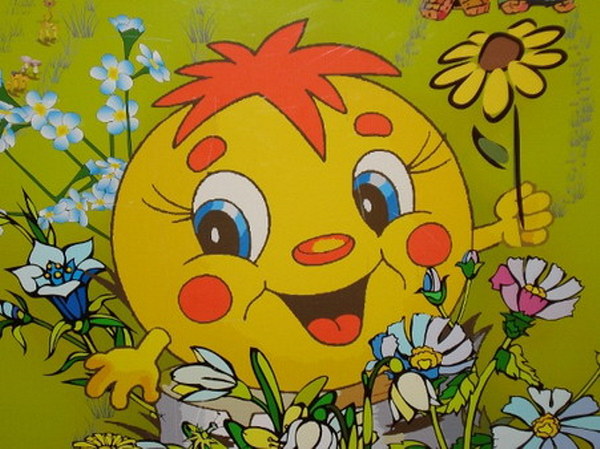